Intelligens rendszerfelügyelet
Felügyeletre tervezés
Kocsis Imre, Micskei Zoltán
[Speaker Notes: Utolsó módosítás: 2012.04.02.]
Felügyeletre tervezés
Szoftverkomponensek a rendszerben:
Black box komponensek felügyelhetősége általában erősen korlátos
Felügyelhetőségre tervezés: erős ipari nyomás
MOF, IBM Autonomic Computing
DevOps

Felügyeletre tervezéshez szükséges
Támogató API-k és platform mechanizmusok
Felügyeleti modell
Miért foglalkozzunk ezzel?
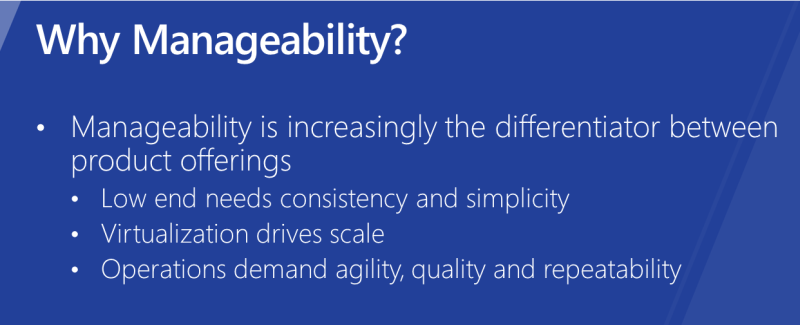 Forrás: Jeffrey Snover , Refaat Issa: Make your product manageable, SAC-644T, BUILD 2011.http://channel9.msdn.com/Events/BUILD/BUILD2011/SAC-644T
Miért lesz ez nekünk jó?
Milyen jó lenne:


Nem csak fut/nem fut látszódna az alkalmazásból
Hibát jelezné, és automatikusan lehetne beavatkozni
Alkalmazás jelezné a növekvő terhelést, automatikusan új kiszolgálót rakhatnánk alá
…
Szokásos szoftver kiadás:
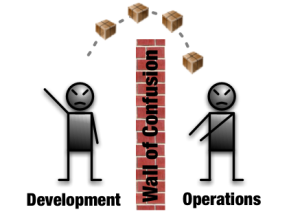 Forrás:  http://dev2ops.org, What is DevOps?
[Speaker Notes: Kép forrása: http://dev2ops.org/blog/2010/2/22/what-is-devops.html]
Felügyeletre tervezés - példa
(Figyelem: felkészülés a házi feladatra)

Felügyelt SW komponens: whitelisting HTTP proxy
Kliensek internet-hozzáférésének szűrése
Egyszerűsítések: egyszálú, nincs perzisztens HTTP, nincs SSL

Analízis/modellezés: rendszerfelügyeletnek fontos
állapotok,
események,
metrikák és tulajdonságok,
beavatkozási lehetőségek meghatározása.
Példa: kezdeti állapotgép
A rendszer erőteljesen alulspecifikált; „érdekes” hibák, hosszadalmas hibakeresés…
[Speaker Notes: Első lépésként modellezzük valahogy a rendszer működését. A helyes működés leírása azonban még kevés, az ez alapján fejlesztett komponenst még nem nagyon tudnánk beilleszteni a meglévő felügyeleti rendszerünkbe, mert szinte csak működik/nem működik állapotokat látunk belőle kívülről.]
Példa: hibaesetek specifikálása
[Speaker Notes: Elkezdjük a hibaeseteket számba venni, és definiáljuk, hogy milyen hibás események hatására milyen állapotba kerüljön a rendszerünk.]
Példa: további hibaesetek
Megfigyelhetőség? 
Legegyszerűbb: állapotgép-futás (trace) lépéseinek naplózása
Példa: kiegészítés naplózással
Példa kiegészítés naplózással
Biztos hogy minden lépés ugyanolyan fontos?
Log események kategorizálása - példa
(.NET Framework: System.Diagnostics.TraceEventType)
Log események kategorizálása - példa
Information
Information
Critical
Information
Critical
Verbose (inkább, mint Information)
Error
Error
logInit
logLoadOk
logConfigLoadError
logBindOk
logBindFailure
logClientRequest
logMalformedReq
logDeniedReq
…
Példa: metrikák – funkcionális aspektus
Funkció: kiszolgáló folyamat
Uptime
Funkció: kérés-válasz kiszolgáló
Beérkezett kérések száma
Sikeresen kiszolgált kérések száma
Funkció: HTTP proxy
Rosszul formáltság miatt eldobott kérések száma
HTTP hibakód miatt nem kiszolgált kérések száma
Nem whitelist-be eső kérések aránya
Uptime kivételével: valamilyen csúszóablakra nézzük
Az utolsó metrika: inkább adatbiztonsági aspektus
A többi egy része is átnyúlik a szolgáltatásbiztonságba
[Speaker Notes: További példa metrikák:

Elfogadott kérések száma
Visszautasított kérések száma
Elfogadott, de nem kiszolgált kérések száma

 kiszolg. TCP szintű hiba miatt nem kiszolgált kérések száma
 kliens TCP szintű hiba miatt nem kiszolgált kérések száma]
Példa: metrikák – teljesítmény-aspektus
Kérés-válasz kiszolgáló
Kliensek felé átlagos kiszolgálási idő (várakozás + végrehajtás)
Átlagos továbbított adatmennyiség
HTTP proxy
Saját kérések átlagos RTT-je
Megengedett oldalakra lebontva
Ha cache is: átlagos fogadott adatmennyiség
De akkor be lehet venni a szokásos cache metrikákat is
Ismét csak csúszóablakokra nézve
Példa: Futás közbeni állapot
Monitorozás / Lekérdezés
State:	ProcessRequest
Uptime:	00:03:14
NumRequests:	15
FailedRequest:	0
...
Naplózás
2010.03.20.;10:34;100;Information;Binding to port 80
2010.03.20.;10:34;101;Information;Waiting for request
...
2010.03.20.;10:35;102;Verbose;Request arrived
2010.03.20.;10:35;105;Error;Malformed request
Felügyeleti akciók - példák
Terminálás
A modell már tartalmazza
Whitelist-állomány újratöltése
Ehhez a modellt is módosítani kellene!
Whitelist-modell on-the-fly módosítása
~
A főbb nem megengedett, de kért oldalak listájának lekérése (+ gyakoriság, IP címek, …)
Ugye látszik, hogy bonyolultabb esetben mindezt (pl.) UML-ben ragadtuk volna meg?
Példa: hogy állunk most?
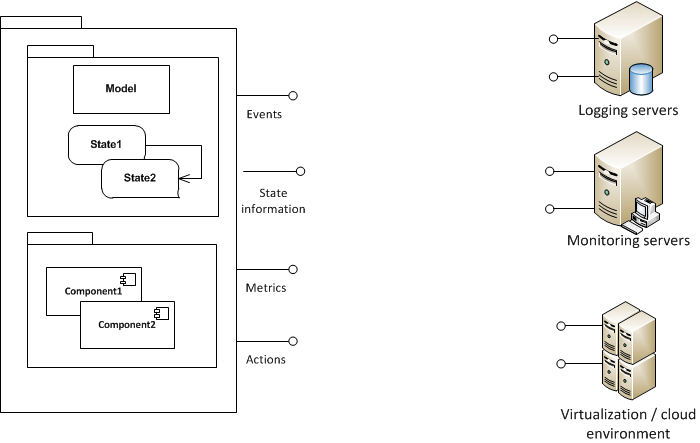 Integráció a rendszerfelügyelethez?
Naplózás: (osztály)könyvtárak
filterelés és „routing”: konfiguráció, nem kód!
Kulcsrakész integráció platformszintű mechanizmusokhoz (pl. Event Log, WMI)
MS Enterprise Library, log4j, …

Metrikák lekérdezhetősége, műveletek
Jellemzően platform támogatás kihasználása
CIM provider készítése (pl.: .NET WMI provider)
Ma: Java Management Extensions (JMX)
Tartalom
Felügyeletre tervezés

Mintapélda: felügyeleti modell elkészítése

Felhasználható technológiák
MS Logging Application Block
Java Management Extensions (JMX)
Microsoft Enterprise LibraryLogging Application Block
MS Enterprise Library
Patterns & Practices csapat
Tipikus feladatokra bevált megoldások gyűjteménye
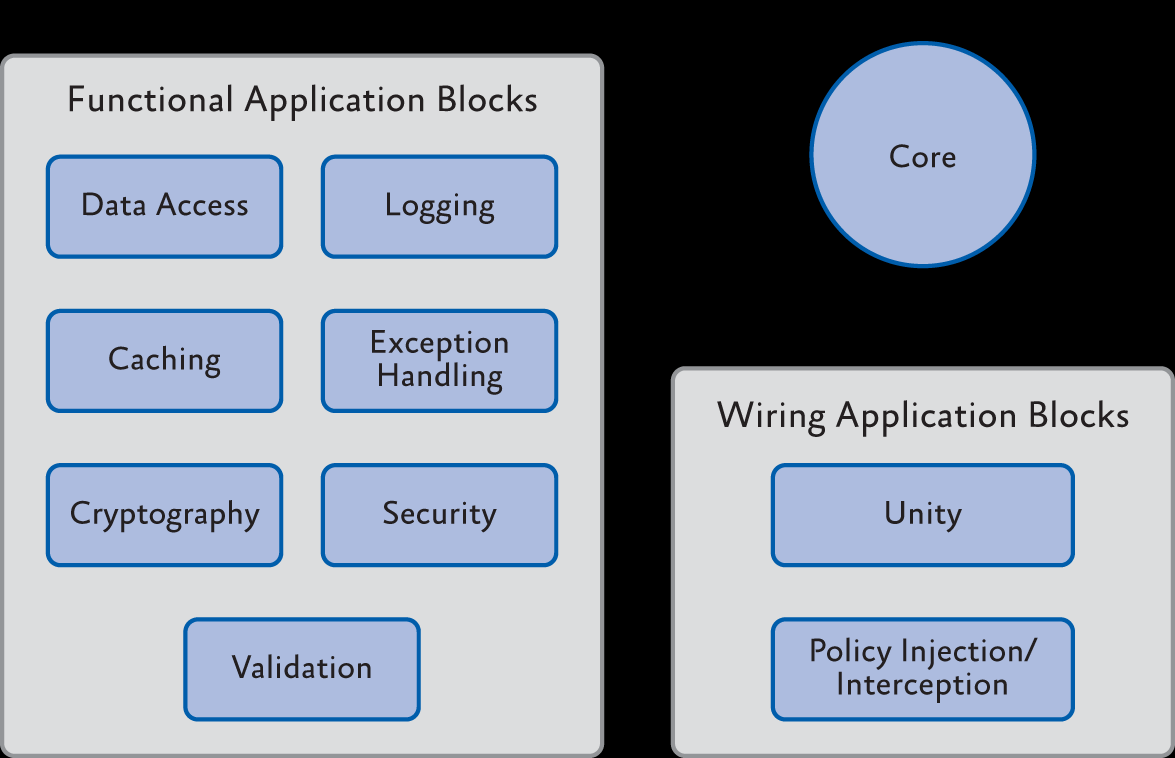 Logging Application Block áttekintése
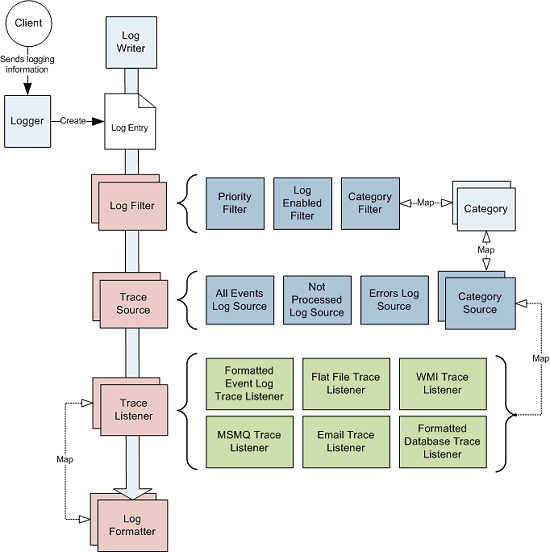 [Speaker Notes: Az ábra forrása: http://msdn.microsoft.com/en-us/library/dd140109.aspx]
.NET naplózás a Logging Application Blockkal
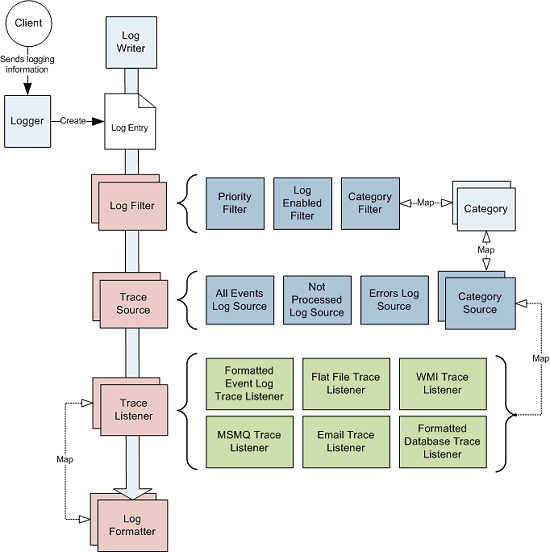 0. Bejegyzéseket naplózó saját kód
1. Előszűrés
.NET alkalmazás-
konfiguráció
(xml)
2. „Forrásokba” helyezés
3. Forrásokhoz rendelt, különböző célokkal rendelkező nyelők
4. Nyelőkhöz rendelt formázás
Log bejegyzések létrehozása
static void Main(string[] args) 
{ 
  LogWriter defaultWriter = →
    EnterpriseLibraryContainer.Current.GetInstance<LogWriter>(); 
  
  LogEntry entry = new LogEntry(); 
  entry.EventId  = 10; 
  entry.Severity = TraceEventType.Error; 
  entry.Message  = "LoggingTest program initialized"; 
 
  defaultWriter.Write(entry); 

  Console.WriteLine("Hello logging world"); 
}
Bejegyzés: LogEntry példány vagy közvetlenül a Write() változatai
[Speaker Notes: Elkérjük a konfiguráció által megadott aktuális LogWriter-t
Beállítjuk a bejegyzés tulajdonságait
ID-t mindig adjunk meg!
Kiíratjuk a log bejegyzést

FIGYELEM: a kódban sehol sem adtuk meg, hogy hova naplózzunk, azt a konfigurációs fájl határozza meg futási időben!]
Bejegyzések naplózása - konfiguráció
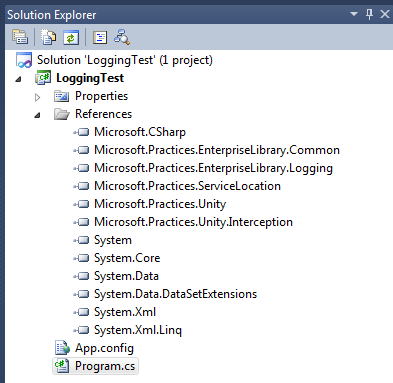 Az „alkalmazásblokk” használatba vétele
Beállítások ide kerülnek
Enterprise Library Configuration Tool
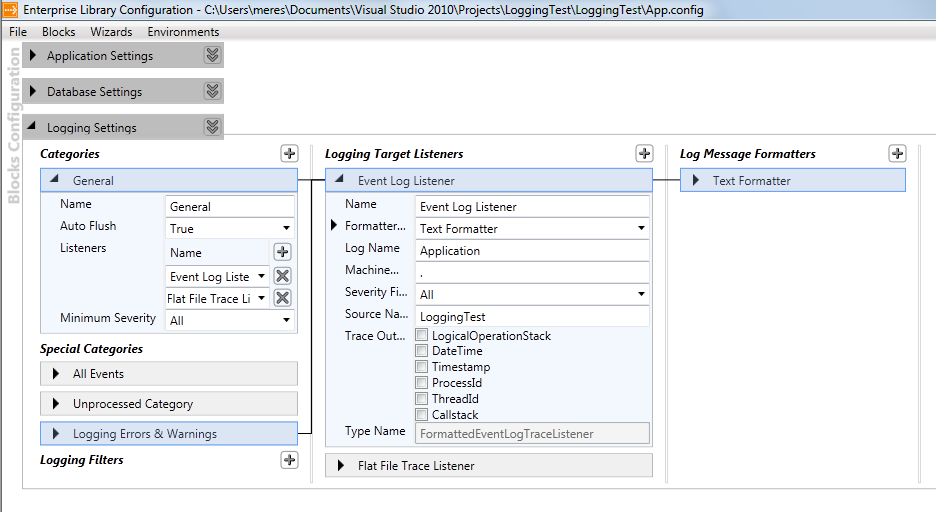 Grafikus szerkesztő az XML-hez
Log források és nyelők
ICollection<String> LogEntry.Categories
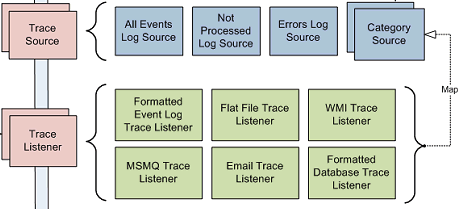 Egy forráshoz több listener is tartozhat!
„SourceLevel” szűrés!
Logging Application Block
Log esemény kiíratása Eseménynaplóba
Átkonfigurálás: 
naplózás egy szöveges állományba is
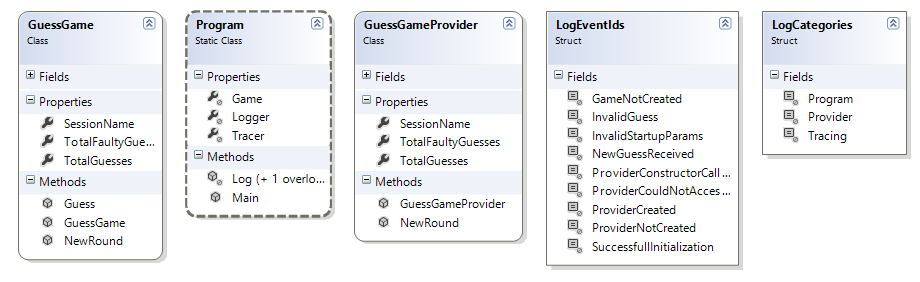 Tanácsok naplózáshoz
Tervezzük meg előre az eseményeket!

Mindig legyen ID-ja egy bejegyzésnek!

Ne kódból, hanem konfigurációból állítsuk, hogy pontosan hova naplózzon!

Súlyosság / prioritás / kategória egymástól független beállítási lehetőségek
Linkek
Microsoft Enterprise Library 5.0 – April 2010
http://msdn.microsoft.com/en-us/library/ff632023.aspx
Letölthető, teljes dokumentáció
http://entlib.codeplex.com/
Dev Guide: As Easy As Falling Off a Log
http://msdn.microsoft.com/en-us/library/ff953185%28v=PandP.50%29.aspx


Lásd még a Felügyeletre tervezés segédletet
Tartalom
Felügyeletre tervezés

Mintapélda: felügyeleti modell elkészítése

Felhasználható technológiák
MS Logging Application Block
Java Management Extensions (JMX)
Modern folyamat-virtuálisgépek felügyelete
.NET
Windows
platform
WMI
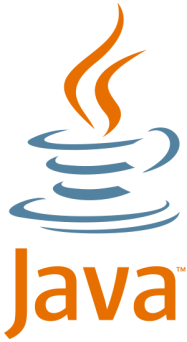 WinRM
Eventing
Logging
Perf. Counters
A Java platform és menedzsmentje
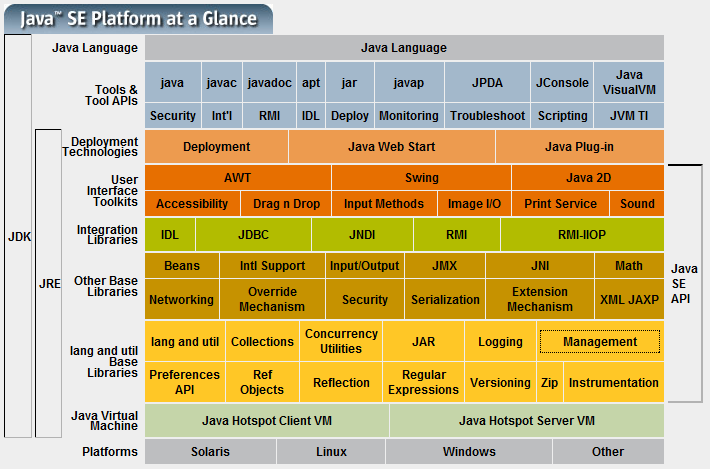 [Speaker Notes: Lásd: http://www.oracle.com/technetwork/java/javase/tech/index.html]
JRE felügyeleti támogatás
Java API: platformszintű információk lokális elérésére 
java.lang.management
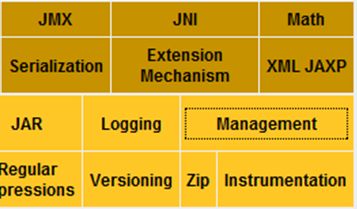 Platform felügyeleti adatok: MXBean-ek
Platform felügyeleti adatok: MXBean-ek
Betöltött/kiürített osztályok száma
Szál-statisztikák és információk (zárak, StackTrace, …)
VM adatok, indítási paraméterek, példány név, classpath, …
Saját alkalmazások felügyelete
Jó lenne hasonlóan: objektum írja le az aspektust
DE:Valami registry / broker is kell (pl. metaadatok)
Távoli hozzáférés?
JRE felügyeleti támogatás
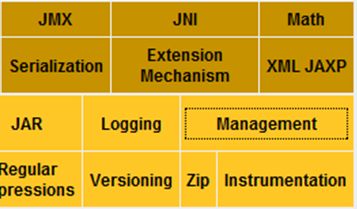 Instrumentációs és (távoli) menedzsment Java API
Deklarációs mechanizmusok
Szükséges platform-támogatás
javax.management(.*)
JMX (Java Management Extensions)
„Kibocsájtó”: 	Java Community Process (JCP)
Megalkotók: 	Sun, IBM, Apache, BEA, …
Verzió: 		JMX 2.0, JSR255 (2008)			
Cél: 		A Java platform és alkalmazások 				menedzsmentjének szabványosítása, szerver és 			kliens oldali API-k és elvárt szolgáltatások 			megadásával
Impl.: 		J2SE 5.0-tól és J2EE 1.4-től kötelező
JMX: alapvető jellemzők
Összetett, API-orientált szabvány
„Java-ból menedzselünk akár távoli Java-t”
Legyen egyszerűbb, mint az RMI… (de használhatja)

Metódushívás + get/set távolról

Kell valami menedzsmentobjektum-bróker
Lokális Java objektumok „feliratkozása” szolgáltatónak
A lokális feliratkozottak távolról lekérdezése
Hívások kezelése
JMX - architektúra
MBean-ek
Managed Bean: alapvetően egy Java objektum
Bean osztály: elnevezési, létrehozási és viselkedési konvenciók
Szinte akármit reprezentálhat
Platform MBean-ek (MXBean): JVM erőforrások
EE környezetek szolgáltatásai (JDBC, tranzakciókezelés, …)
Saját modell
MBean-ek nevei
Az MBean-ekre objektum-referenciánk nincs! 

Objektumnév (ObjectName):
Domain név: egyszerű, nem hierarchikus névtérkezelés
+ kulcs tulajdonságok rendezetlen halmaza
Az „eredeti” típus (Java osztály) nem jelenik meg!
Best practice: „type” és „name” nevű kulcsok

MXBean-ek: szabványos nevek
MBean név példák
Catalina:type=Cache,host=localhost,path=/tomcat-docs 

Catalina:type=Cache,host=localhost,path=/servlets-examples 

Catalina:type=ThreadPool,name=jk-8009

java.lang:type=Runtime

java.util.logging:type=Logging 

com.sun.management:type=HotSpotDiagnostic
[Speaker Notes: Az első példában a Catalina az objektumnév első része, utána a kettőspont után következnek a kulcsok felsorolása. Ebben az esetben a path az, ami megkülönbözteti az egyes példányokat.
A java.util.logging példa mutatja, hogy bár az objektumnév csak egy sztring, és nincs benne hierarchia, megfelelő konvenciót alkalmazva azért bele lehet csempészni a hierarchiát.]
JMX bevezető: példa MBean-ek
Tomcat 7.0.12, default config
http://localhost:8080

MBean-ek:
Service
GlobalRequestProcessor
Page reload
MBeanServer
MBean-eket nyilvántartó „broker” objektum
Publikus interfészén:
Létrehozás/törlés
MBean-ek név és név-minta szerinti keresése
MBean-ek attribútum- és metódushalmazának lekérdezése
MBean attribútumok olvasása és írása, metódusok hívása
az MBean-ek által létrehozott jelzésekre feliratkozás
Távoli és lokális interfészei különböznek
Konnektorok
MBeanServer(-ek) lokális elérése: Factory minta
static MBeanServer ManagementFactory.getPlatformMBeanServer()
Másik JVM-ből?
Konnektorok
MBeanServer interfészek
Távoli/lokális: MBeanServerConnection
http://docs.oracle.com/javase/7/docs/api/javax/management/MBeanServerConnection.html

Lokális: MBeanServer
http://docs.oracle.com/javase/7/docs/api/javax/management/MBeanServer.html
MBean-ek fejlesztése
Egy MBean egy konkrét Java osztály (példánya), ami
Implementálja a saját MBean interfészét vagy
a DynamicMBean interfészt, illetve
Opcionálisan a NotificationBroadcaster interfészt

Az első opció: „standard” MBean
Menedzsment interfész: egyszerű szabályok a struktúrán
Standard MBean példa – interfész
Az osztálynév: MyClass
public interface MyClassMBean {

	public int getState();
	public void setState(int s);
	public void reset();

}
További művelet
Van megfelelő getter/setter: a State attribútum látszani fog
[Speaker Notes: Az Mbean interfész nevének MBean-re kell végződnie, és az eleje a menedzselt osztály neve.]
Standard MBean példa – megvalósítás
public class MyClass implements MyClassMBean{

private int state = 0;
private String hidden = null;

public void warble(){}

public String getHidden(){return hidden;}
public void setHidden(String h){hidden = h;}

public void setState(int s) {state = s;}
public int getState() {return state;}

public void reset() {state = 0;}

}
Rejtett marad
+ a publikus konstruktorok látszanak (az MBeanServer is példányosíthat)
Standard MBean példa – regisztráció
public static void main(String[] args){

MBeanServer mbs = ManagementFactory.getPlatformMBeanServer();

MyClass m = new MyClass();

try {
	mbs.registerMBean(m, 
		new ObjectName("inf.mit.bme.hu:" + 		"type=MyClass,name=probe"));
[…]
Platform MBeanServer: távoli hozzáférés
java -Dcom.sun.management.jmxremote.port=9004 \
 -Dcom.sun.management.jmxremote.ssl=false \
 -Dcom.sun.management.jmxremote.authenticate=false \
 ManagedApp
FIGYELEM: NEM BIZTONSÁGOS!
(Lokális hozzáférés máshogy)
Standard MBean példa
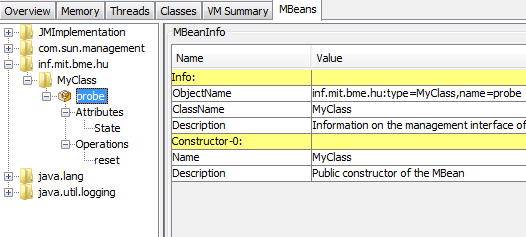 Standard MBean példa
public class Manager {

public static void main(String[] args) {

JMXServiceURL address = null;
JMXConnector connector = null;
MBeanServerConnection connection = null;

try {
address = new JMXServiceURL("service:jmx:rmi:///jndi/rmi://localhost:9004/jmxrmi");
} catch (MalformedURLException e) {[…]}
Standard MBean példa
try {
	connector = 		JMXConnectorFactory.connect(address);

	connection = 	connector.getMBeanServerConnection();

} catch (IOException e) {
e.printStackTrace();
System.exit(1);
}
Standard MBean példa
ObjectName on;

try {
	on = new 	ObjectName("inf.mit.bme.hu:type=MyClass" 	+ ",n	ame=probe");

	Object attr = connection.getAttribute(on, 		"State");

	System.out.println(attr.toString());
} catch (Exception e) {[…]}[…]
JDK-támogatás
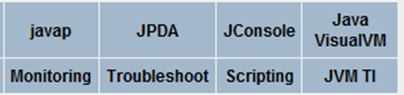 JConsole és JVisualVM
JConsole: <JDK_HOME>\bin\jconsole.exe
Csatlakozás Java folyamathoz (Attach API)
Képességek áttekintése
Platform MBean-ek!

JVisualVM: <JDK_HOME>\bin\jvisualvm.exe
Csatlakozás a Java folyamatra
JConsole plugin telepítése
Képességek áttekintése
További JDK-támogatás
„Monitoring”:
jtop
jps
jstat
jstatd

„Troubleshoot”:
jinfo
jmap
jsadebugd
jstack
Szkriptelt hozzáférés
Programozott megoldások sokszor feleslegesek
Unix/Linux: bash/ksh/perl/…
Windows: VB, PowerShell, .bat

A Java nyelv ≠ JVM/Java platform
A .NET CLR-re is több nyelv fordítható

JVM-re épülő szkriptnyelvek (fordítás/interpretálás):
Groovy
JRuby
JavaScript  JConsole script shell
JMX: Ami kimaradt
További MBean típusok (nyílt, modell, …)

Értesítési mechanizmusok (notification)

Kötelező ágens-szolgáltatások
„Dynamic loading”: akár dinamikusan letöltött osztályok példányosítása
Attribútum-érték monitorozás és értesítés
Ütemezett értesítések
MBean-ek közötti asszociációs szolgáltatás
Linkek
JMX technology page (Oracle):
http://docs.oracle.com/javase/7/docs/technotes/guides/jmx/index.html 
JMX tutorial:
http://docs.oracle.com/javase/tutorial/jmx/index.html 
JMX adatbiztonság-menedzsment (hitelesítés / titkosítás):
http://java.sun.com/javase/6/docs/technotes/guides/management/agent.html